BAHÇEŞEHİR ÜNİVERSİTESİKalite Topluluğu  Yükseköğretimde Kalite Güvence Süreçleri Eğitimi
22.04.2022
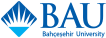 KALİTE NEDİR?
Bir ürün ya da hizmetin belirlenen veya olabilecek ihtiyaçları karşılama kabiliyetine dayalı özelliklerinin tümüdür.
Kalite, tüketicilerin beklentilerinin karşılanma derecesidir.
Kalite, kullanıma uygunluktur.
Kalite, bir ürünün gerekliliklere uygunluk derecisidir.
Kalite, bir ürün ya da hizmetin belirlenen veya olabilecek ihtiyaçları karşılama kabiliyetine dayanan özelliklerinin toplamıdır. 
Kalite bir mal ya da hizmetin belirli bir gerekliliği karşılayabilme yeteneklerini ortaya koyan karakteristiklerin tümüdür.
Kalite, bir malın ya da hizmetin tüketicinin isteklerine uygunluk derecisidir.
“Kalite asla bir tesadüf değil, daima akıllı bir gayretin sonucudur.” ~ John Ruskin
YÜKSEKÖĞRETİMDE KALİTE
Kalite güvencesi sistemi; yükseköğretim kurumlarının misyon ve hedeflerine uygun biçimde, uluslararası ölçütlerle uyumlu ulusal ihtiyaçlar doğrultusunda geliştirilmiş olan, eğitim-öğretim, araştırma ve toplumsal katkı faaliyetleri ile idari hizmetlerinin iç ve dış kalite güvencesi ve akreditasyon süreçlerini planlama ve uygulama esaslarının tümünü kapsar.
Biz Hangi Aşamadayız?
KURUMSAL AKREDİTASYON
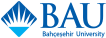 BAU Kalite Politikası

Ülkemizin ve insanlığın yaşam standartlarını yükseltecek bilginin üretilmesi, korunması ve yayılmasına yönelik araştırma ve geliştirme faaliyetlerini gerçekleştirerek, ilgili alanlarda nitelikli yayın sayılarında sürekli iyileştirme sağlamak, 

Eğitim-öğretim, araştırma-geliştirme ve hizmet süreçlerimizin kalitesini sürekli iyileştirerek, öğrencilerimize ve tüm paydaşlarımıza sürekli gelişen değer katmak, 

Öğrencilerimizin öğrenim deneyimlerini kendilerinin de şekillendirmelerine fırsat vermek, 

Öğrencilerimize ve tüm paydaşlarımıza adalet, itibar, nezaket ve saygıyla davranmak, 

Tüm politikaları ve süreçleri takım ruhu içerisinde düzenli ve etkin bir şekilde izlemek, gözden geçirerek organizasyonel etkinlik ve yetenekleri iyileştirmek, 

Misyonumuza uygun olarak toplumun karşılaştığı sorunlara yaratıcı çözümler bularak katkı sağlamaktır.
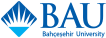 BAU Kalite Komisyonu
Kalite komisyonlarının yapılanmalarının tamamlanması, 
iç değerlendirme çalışmalarının sadece rapor yazımıyla sınırlı kalmayıp yıl içine yayılmış faaliyetleri kapsaması beklenmektedir.
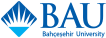 BAU Kalite Yürütme Kurulu
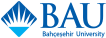 Kalite Birim Temsilcilerimiz
YÖKAK
Yükseköğretim Kalite Kurulu (YÖKAK); 
Yükseköğretim Kalite Güvencesi ve Yükseköğretim Kalite Kurulu Yönetmeliği kapsamında; 
yükseköğretim kurumlarının eğitim-öğretim ve araştırma faaliyetleri ile idari hizmetlerinin kalite düzeylerine ilişkin ulusal ve uluslararası kalite standartlarına göre değerlendirmeler yapmak, 
iç ve dış kalite güvencesi, 
akreditasyon süreçleri ve 
bağımsız dış değerlendirme kurumlarının yetkilendirilmesi süreçlerini yürütmek üzere kurulmuştur.
YÖKAK Öğrenci Komisyonu
Yükseköğretim Kalite Kurulu’nun yürüttüğü dış değerlendirme süreçleri:
Kurumsal Dış Değerlendirme Programı, 
Kurumsal Akreditasyon Programı, 
İzleme Programı ve 
Ara Değerlendirme'dir.
Akredite Programlarımız
Yönetmelik
“Yükseköğretim Kalite Güvencesi ve Yükseköğretim Kalite Kurulu Yönetmeliği’’
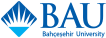 Kurumsal Akreditasyon Programı
Kurumsal Akreditasyon Programı (KAP);
yükseköğretim kurumlarındaki kalite güvencesi, eğitim-öğretim, araştırma-geliştirme, toplumsal katkı ve yönetim sistemi süreçlerinin “planlama, uygulama, kontrol etme ve önlem alma” döngüsü kapsamında değerlendirilmesini sağlayan bir dış değerlendirme yöntemidir.
LİDERLİK, YÖNETİM VE 
KALİTE
EĞİTİM VE ÖĞRETİM
ARAŞTIRMA VE GELİŞTİRME
TOPLUMSAL KATKI
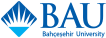 2020 yılında KAP’a Dahil Edilen 11 Kurum Arasından Kurumsal Akreditasyon Belgesini Alan  İlk 10 Üniversite
Ege Üniversitesi
Bilkent Üniversitesi
Koç Üniversitesi
TED Üniversitesi
İstanbul Teknik Üniversitesi
Erciyes Üniversitesi
Ondokuzmayıs Üniversitesi (Koşullu Akreditasyon)
Akdeniz Üniversitesi (Koşullu Akreditasyon)
Atatürk Üniversitesi (Koşullu Akreditasyon)
Gaziantep Üniversitesi (Koşullu Akreditasyon)
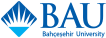 2021 Yılı Kurumsal Akreditasyon Programı Kapsamına Alınan 12 Yükseköğretim Kurumu:
Atılım Üniversitesi
Başkent Üniversitesi
Çanakkale On Sekiz Mart Üniversitesi
Dokuz Eylül Üniversitesi
İnönü Üniversitesi
İstanbul Aydın Üniversitesi
Karadeniz Teknik Üniversitesi
Kırşehir Ahi Evran Üniversitesi
Recep Tayyip Erdoğan Üniversitesi
Sakarya Üniversitesi
Selçuk Üniversitesi
Yıldız Teknik Üniversitesi
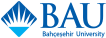 YÖKAK Kurumsal Akreditasyon Süreci
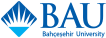 YÖKAK Dış Değerlendirme Ölçütleri
1000 puan
300 puan
400 puan
200 puan
100 puan
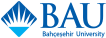 Dış Değerlendirme Sonucunda Hangi Kararlar Alınabilir?
YÖKAK tarafından KAP kapsamında aşağıdaki kararlar verilmektedir :







500 puan altında kalan yükseköğretim kurumları iki yıl süreyle Kurumsal Akreditasyon Programı’na başvuramazlar.
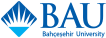 KİDR
KİDR’nin amacı, kurumun kendi güçlü ve gelişmeye açık yönlerini tanımasına ve iyileştirme süreçlerine katkı sağlamaktır. 
Kuruma ait KİDR, kurumun öz değerlendirme çalışmalarının en önemli çıktısıdır.
Kurumsal İç Değerlendirme Raporu (KİDR)
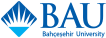 KİDR Revizyonu
YÖKAK Temel Gereksinimleri Nelerdir?
PUKÖ
Stratejik planla entegre, süreç odaklı bir kalite güvence sistemi
Paydaş katılımı
Sistematik izleme ve iyileştirme
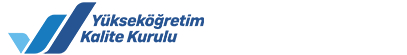 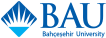 PUKÖYükseköğretim Kalite Kurulu, yayımlamış olduğu yönetmelik ve kılavuzlarda, kalite güvencesi sistemine etkinlik kazandırılması için 4 aşamalı PUKÖ döngüsünün kurum genelinde uygulanmasını önermektedir.
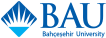 SÜREKLİ İYİLEŞTİRME
Paydaş Analizi

İç ve Dış Paydaşların Listelenmesi

Geri Bildirim Mekanizmaları
PAYDAŞ KATILIMI
Paydaş katılımının sağlanmasında Kalite Komisyonu bir köprü görevi görür.
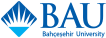 BAU Kalite Güvence Web Sayfası ve Geri Bildirim Adresi
Değerlendirme takımının ve üniversitemiz mensuplarının KAP süreci ve kalite çalışmaları ile ilgili tüm bilgi ve belgelere ulaşabilecekleri bir web sayfası oluşturulmuştur.
kalite.bau.edu.tr

Web sayfamızdan aşağıdaki bilgilere ulaşabilirsiniz:
Kalite Komisyonu üyeleri, görevleri ve kalite komisyonu kararları
Kalite Yürütme Kurulu üyeleri, görevleri 
Strateji Geliştirme ve Planlama Daire Başkanlığı ekibi, faaliyetleri, raporlarımız ve dokümanlarımız
Kalite Politikalarımız, Vizyon ve Misyonumuz
Stratejik Planımız
Üniversite Sıralamalarımız
Akreditasyon almış ve akreditasyon sürecinde olan programlarımız
Duyurular 
Geri Bildirim Mail Adresi (kalite@bau.edu.tr)
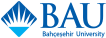 PAYDAŞ KATILIMI
Öğrenci Katılımı
Kalite güvencesi sistemine öğrenci katılımı artırılmalıdır. 
Bu bağlamda öğrenci kalite toplulukları oluşturulmalı, bu toplulukların kalite komisyonu ile koordineli çalışmalar yürütmesi sağlanarak kalite çalışmalarına yönelik farkındalık artırılmalıdır. 
Kalite kültürünün öğrenciler tarafından içselleştirilmesi ve yaygınlaştırılmasını sağlanmalıdır.
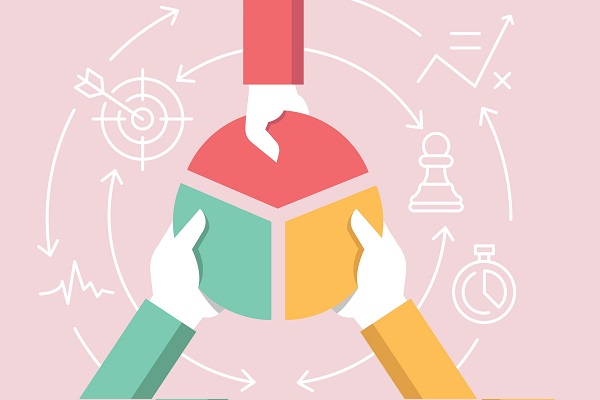 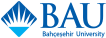 ÖĞRENCİLER NE YAPABİLİR?
Kalite Komisyonu
Senato
Öğrenci Konseyi
Kalite Topluluğu
YÖKAK Eğitimleri ve Etkinlikleri
YÖKAK Değerlendirici Havuzu
Kaynakça
YÖKAK WEB SİTESİ https://yokak.gov.tr/
YÖKAK BİLGİ PORTALI https://portal.yokak.gov.tr/
BAU KALİTE GÜVENCE WEB SAYFASI https://kalite.bau.edu.tr
Teşekkürler.
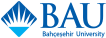